HARBOR HILL SCHOOL
MAKING GOOD CHOICES
Welcome to the
Harbor Hill School !
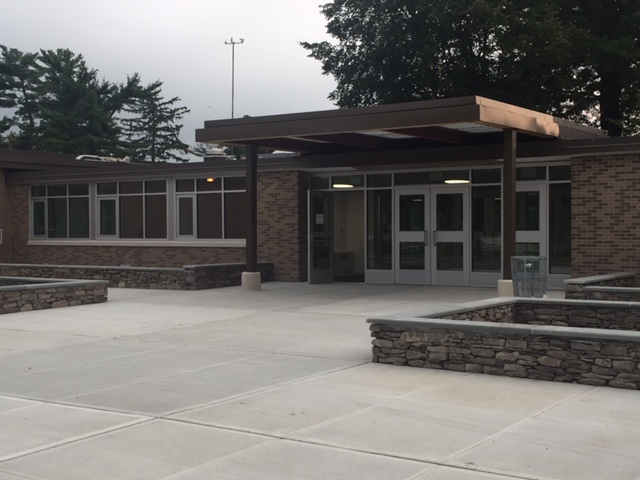 2
Harbor Hill students…
Come to school every day





Arrive on time

8:05 AM
3
Be Prepared
Bring the right supplies





Complete all classwork





Complete all homework





Hand in projects on time





Bring instruments to school
4
Dress Appropriately
Be prepared for outdoor recess especially on cold days.
Wear comfortable sneakers with laces, velcro or z-straps to be able to participate safely in recess and P.E.
5
Bathroom Rules
Get permission from an adult

Keep the bathroom clean

Throw all paper into the garbage pail
6
Cafeteria Rules
Remember to:

- Stay in your seat

Talk quietly

Eat your own food- no sharing

Clean up your mess

Line up quickly and quietly at the end.
7
Recess Rules
Listen to the adults in charge
will
Disagreements over game decisions become an automatic ‘Do Over’
Speak nicely to each other




Use words to solve problems
8
Recess Rules
Include everyone



Use the equipment appropriately



Games involving physical contact are not allowed such as tag and football



Ask an adult for permission to enter school
10
Games and Activities
Soccer

Wallball

Kickball

Basketball

Playground equipment
10
Keep It Home
Toys
Cell phones
Electronics
Video watches
11
Hallway Rules
Walk quietly





Keep to the right





Follow the directions of adults





Respect work on display
12
Bus Rules
Walk on and off of the bus




Keep all of your things on your lap




Keep the bus clean
13
Bus Rules
Be kind to the bus driver and the students




Remain seated at all times




Use appropriate language
14
Kindness Counts
Physical

Hitting, tripping, pushing

Damaging/ stealing other’s belongings



Verbal

Name calling, teasing

Making discriminatory remarks

Verbally threatening
15
Kindness Counts
Emotional

Excluding or threatening to exclude

Spreading rumors, gossiping

Using threatening looks or gestures



Cyberbullying

Use of the internet or cell phone to hurt
other people’s feelings
16
Consequences
Meeting with Mrs. Hazen or Mr. Gabrus

Phone call home

Meeting with parents, Mrs. Hazen and 
	Mr. Gabrus

Loss of recess time

Removal from classroom

Replace damaged property

Bus seat reassignment

Removal from the bus
17
If someone is being unkind to you, what can you do?

Tell the person, in a firm voice, to
stop

Stay calm, take deep breaths and
walk away

Ask an adult for help
20
Bystanders Can Be
Upstanders
Tell the person who is bullying to
stop

Band together as a group

Avoid joining in

Reach out to students who are alone and help

Ask an adult for help
19
The No Place For Hate Pledge
20